圖片翻自網路照片
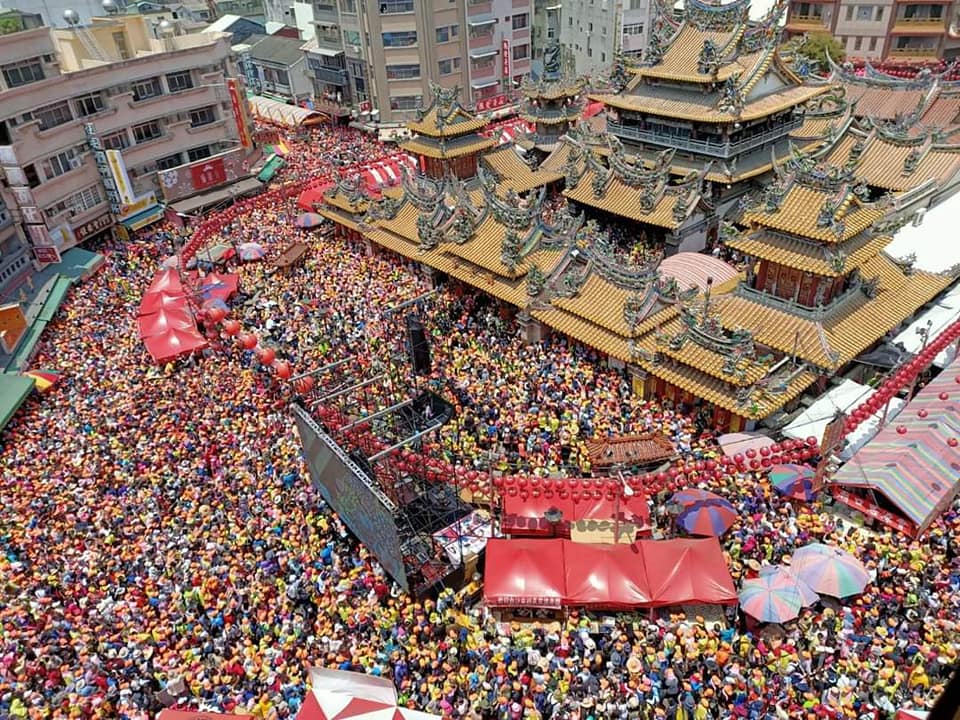 瘋媽祖不忘求道 悟見講
圖片翻自網路照片
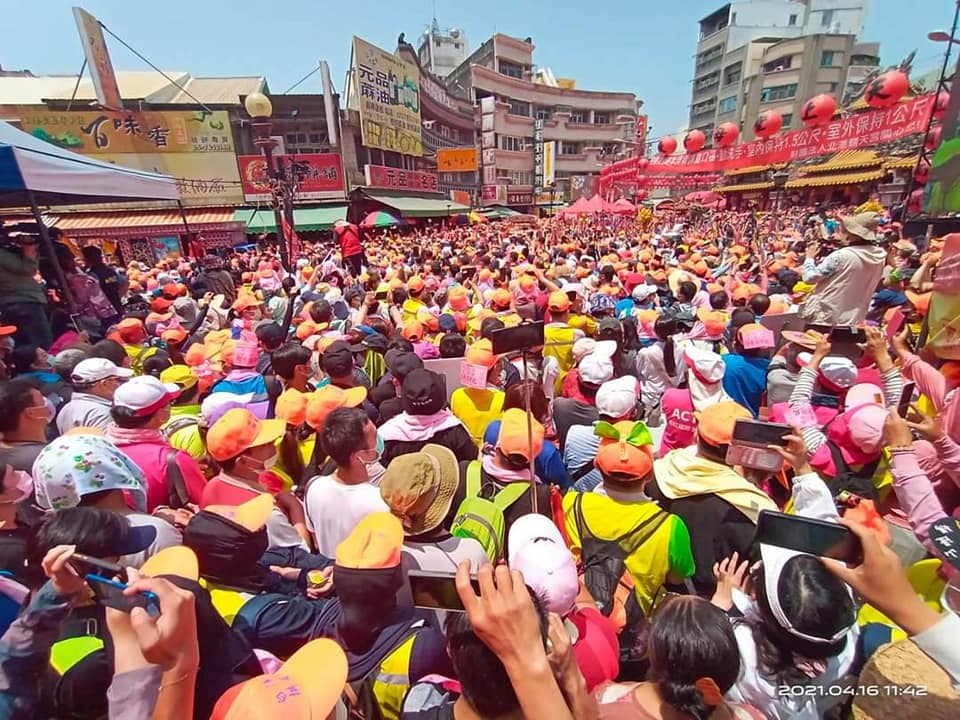 瘋媽祖不忘求道 悟見講
一、媽祖進香大盛會
台灣掀起媽祖朝聖，謂「瘋媽祖」，媽祖氣天神未求道，以盲引盲，理天阿彌陀彿看不下去，特批此訓來喚醒眾生，勿「瘋媽祖」，免得不知求道，斷了慧命 。
阿彌陀佛訓文如下
瘋媽祖不忘求道 悟見講
阿彌陀如來慈訓
三月瘋媽祖          滿街都是人          人隨神轎走           鞭炮兩側響
若神能庇佑           那倒也無妨           如果是迷信            路豈非枉走
神尚未明白           眾生更是癡           若還不醒悟          便是輪迴種
瘋媽祖不忘求道 悟見講
阿彌陀如來慈訓
地獄不枉收          皆收地獄客           意識若作用            即是地獄魂
鬼神本愚昧           眾生亦如是          人身雖已得          奈何皆枉生
不在今生渡          何日渡吾身          媽祖仍未悟          弟子更愚癡
瘋媽祖不忘求道 悟見講
阿彌陀如來慈訓
時日已不多        當明真自我        莫當過路客        靈魂去複返
常走輪迴路        萬勿怪無常        眼前極樂境        非佛不得知
宇宙是自己        其他皆是迷        一盲引眾盲        相率入火坑
瘋媽祖不忘求道 悟見講
阿彌陀如來慈訓
若能真明白          眾生頓時無          勸君莫再瘋          媽祖在等汝
昔日師渡徒          來日徒渡師           若再瘋媽祖          希望就全無
當知真自己          妙元真心是          若能真參透          如來便是我
瘋媽祖不忘求道 悟見講